Guidance Regarding the Without Compensation (WOC) and State Treasury Exceptions to 18 U.S.C. § 209 – Conflicts of Interest
Christopher Britt, Ethics Attorney, Office of General Counsel (OGC)
C. Karen Jeans, PhD, CCRN, CIP, Director of Regulatory Affairs, Office of Research and Development (ORD)
Antonio Laracuente, Director Field Operations, ORD

February 9, 2022
For questions, please use Q&A box and address to “All Panelists.”
All Webinars will be recorded and posted within one week
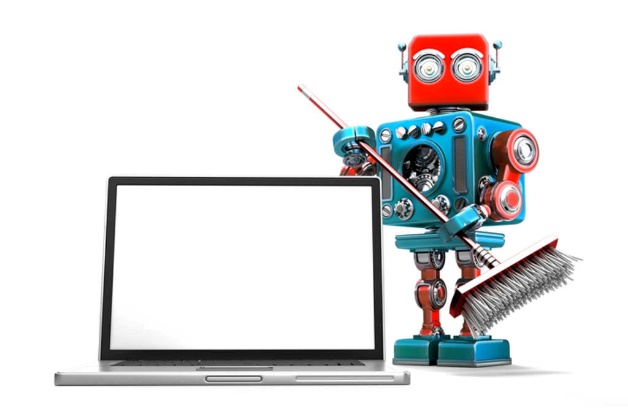 Please use the Q&A feature to submit questions.  
Please do not use Chat to send in questions.  
Be sure to send questions to “All panelists”.
We would be ever so grateful if you would complete the post-webinar evaluation survey that pops up once you exit the webinar. 
Experiencing sound issues – you can call in using the number included on the handouts and on your registration confirmation email that you received.
Webinar Housekeeping
A recording of this session and the associated handouts will be available on ORPP&E’s Education and Training website approximately one-week post-webinar
An archive of all ORPP&E webinars can be found here: https://www.research.va.gov/programs/orppe/education/webinars/archives.cfm
• Call in #: 1 404 397 1596
• Event Number: 2760 903 1429
• Event Password: ORPP&EWebinars1
Goals
Describe requirements of 18 U.S.C. § 209 for Federal employees.
Discuss impact of Department of Justice (DOJ) guidance to the Department of Veterans Affairs (VA) of 18 U.S.C. § 209 on VA research personnel.
Define circumstances when the DOJ guidance on 18 U.S.C. § 209 applies to VA employees receiving salary compensation from a non-Federal entity. 
Describe the two (2) exceptions to 18 U.S.C. § 209 that can be used when VA employees are receiving salary compensation from a non-Federal entity.
Describe potential remedies to mitigate impact on VA research employees affected by the DOJ guidance on 18 U.S.C. § 209.
For questions, please use Q&A box and address to “All Panelists.”                                           All Webinars will be recorded and posted within one week
What is 18 U.S.C. § 209?
18 U.S.C. § 209 is a section of the criminal code that covers conflicts of  interest.
18 U.S.C. § 209 prohibits a Federal employee from receiving any salary, or any contribution to or supplementation of salary, or anything of value from a non-Federal entity as compensation for services he or she is expected to perform as a Government employee.
This law applies to all Federal employees and carries criminal penalties for noncompliance.
For questions, please use Q&A box and address to “All Panelists.”                                           All Webinars will be recorded and posted within one week
Summary of Issue
DOJ has provided guidance to VA OGC Ethics Specialty Team (EST) clarifying interpretation of 18 U.S.C. § 209 when VA employees are receiving compensation from a non-Federal entity for VA Research.  
Multiple VA studies are conducted by VA employees who have compensated appointments and who also conduct VA Research outside their VA tour of duty at the VA Facility on WOC appointments. 
VA research is defined in ORD policy as research that is conducted by VA investigators (serving on VA compensated, WOC, or IPA appointments) while on VA time (acting in their VA capacity) or on VA property.
Reference: VHA Directive 1200.01(1): Research and Development Committee, Paragraph 5.f. 
Thus, a VA compensated employee who conducts VA Research outside his or her VA tour of duty and holds a separate WOC appointment cannot be compensated by a non-Federal entity to work on VA research unless the State Treasury exception applies even if they hold a separate WOC appointment.
For questions, please use Q&A box and address to “All Panelists.”                                           All Webinars will be recorded and posted within one week
Two Exceptions to 18 U.S.C. § 209
For questions, please use Q&A box and address to “All Panelists.”                                           All Webinars will be recorded and posted within one week
WOC Exception
For questions, please use Q&A box and address to “All Panelists.”                                           All Webinars will be recorded and posted within one week
State Treasury Exception
The State Treasury exception is part of 18 U.S.C. § 209.
Permits a VA employee to be paid for their Federal work if the payment comes from the treasury of a state, county, or municipality. 
Under the State Treasury exception, an employee who holds a compensated VA appointment may accept salary payment directly from a state university to perform VA Research under a WOC appointment.
Requires the VA OGC EST to make a determination that the state university seeking to make the payment, or the university-associated entity seeking to make the payment, is authorized to do so.
For questions, please use Q&A box and address to “All Panelists.”                                           All Webinars will be recorded and posted within one week
Legislative relief (e.g., one section of Draft VIPER Act)
Compensation from a nonprofit corporation established under subchapter IV of this chapter, or a university affiliated with the Department, may be paid, without regard to section 209 of title 18, to an employee described in paragraph (2), for research conducted pursuant to section 7303 of this title if—
	 ‘‘(A) the research has been approved in accordance with procedures prescribed by the Under 		Secretary for Health;
	‘‘(B) the employee conducts research under the supervision of personnel of the Department; and
	‘‘(C) the Secretary agreed to the terms of such compensation in writing.
Potential Solutions: Proposed Legislation
For questions, please use Q&A box and address to “All Panelists.”                                           All Webinars will be recorded and posted within one week
Application Cases: Case #1
For questions, please use Q&A box and address to “All Panelists.”                                           All Webinars will be recorded and posted within one week
Case #1 Possible Solutions for Remediation
For questions, please use Q&A box and address to “All Panelists.”                                           All Webinars will be recorded and posted within one week
Application Cases: Case #2
VA compensated 5/8ths Ph.D. Scientist with Dual Appointment at ABC University (State School)
Receives Grant administered by ABC University and provides 2/8th salary support
Work is proposed to be done in a VA Lab
This scenario would meet the State Treasury Exception 
If ABC University has been vetted by OGC Ethics 
R&D Committee approves the project as VA research
A WOC appointment is granted for work done outside VA Tour of Duty
For questions, please use Q&A box and address to “All Panelists.”                                           All Webinars will be recorded and posted within one week
Application Cases: Case #3
Full Time VA NPC Employee who holds VA WOC appointment
Receive grant administered by VA NPC
Work is performed at VA
The WOC exception applies to this scenario.
For questions, please use Q&A box and address to “All Panelists.”                                           All Webinars will be recorded and posted within one week
Application Cases: Case #4
Full-time or part-time VA Employee receives grant administered by VA NPC
Grant has salary component for VA employee
VA NPC can: 
Reimburse VA through an MOU for time worked on grant
Full Time up to 40 hours effort
In the case of part-time, increase VA compensated effort
Work with the grantor to ensure reimbursement to VA for salary component is acceptable
For questions, please use Q&A box and address to “All Panelists.”                                           All Webinars will be recorded and posted within one week
What are the Next Steps for Local VA Research Leadership?
For questions, please use Q&A box and address to “All Panelists.”                                           All Webinars will be recorded and posted within one week
Critical Points to Remember
You do not have to give up grants. Rather you need to work with your local VA Research Office to find a solution.
As a VA employee you can still receive an NIH or other Federally funded grant if the WOC or State Treasury Exception apply. 
Alternatively, if there is reimbursement to VA for effort from the award/grant rather than direct payment to the VA employee, then there is no 209 issue. 
Review the FAQ at FAQs for Payments to VA Researchers from Non-Federal Sources (sharepoint.com).
For questions, please use Q&A box and address to “All Panelists.”                                           All Webinars will be recorded and posted within one week
Critical Points to Remember (continued)
If you would like to further discuss a situation at your facility, please contact ORD (Karen Jeans AND Tony Laracuente) to further discuss.
If there are questions regarding 18 U.S.C. § 209, please contact the Ethics Specialty Team (Chris Britt).
For questions, please use Q&A box and address to “All Panelists.”                                           All Webinars will be recorded and posted within one week
References
18 U.S.C. 209: Salary of Government officials and employees payable only by United States
VHA Directive 1200.01(1): Research and Development Committee (January 24, 2019) at VHA Publications
For questions, please use Q&A box and address to “All Panelists.”                                           All Webinars will be recorded and posted within one week
Availability of Recording
A recording of this session and the associated handouts will be available on ORPP&E’s Education and Training website approximately one-week post-webinar
An archive of all ORPP&E webinars can be found here:  https://www.research.va.gov/programs/orppe/education/webinars/archives.cfm.
Questions?